Introduction to data structures
A.H. Amalorpava Akila
Assistant Professor,  
Department of Computer Science, 
St.Joseph’s College(Autonomous),
Tiruchirappalli – 620 002.
What is Data structure?
Data structure is a way of collecting and organizing the data in such a way that  we can perform operations on these data in an effective way. The operations are adding, updating, deleting, sorting, searching the data  and so on.

For example, we have some data which has, Employee's name “Raju"             and age 25. Here “Raju" is of String data type and 25  is of integer  data type.

We can organize these data as a record like Employee record, which will have both employee's name and age in it. Now we can collect and store employee's records in a file or database as a data structure. 



                For example:                Employee Name		Age
			
                                                       “Tony”              		25, 
			 “Arun”        		33, 
			 “Gokul”            		26
Types of Data structures
Primitive data structures 
 Built-in data structures


 Non-primitive data structures
 User defined data structures
Types of Data structures
Primitive data structures

	char         ( Example:     char  sex=‘m’;  
                                                   char  ename[25];   )

 	integer    ( Example:      int  age;   )  

    float         (Example:       float  salary;  )
 
	Boolean   (Example:       bool   flag;  )

    Pointer    ( Example:	int *p, q=10;    )
				p=&q;
Types of Data structures
Non-primitive data structures

    Arrays
Array is a kind of data structure that can store a 
     fixed-size sequential collection of elements of the 
     same type.
    ( Example:    int   num[10];, 
                           char choice[3]=“yes”   )

    Lists 
    Linear list  ( stacks and queues using an array)
Data items are arranged in sequence.   
Traverse through elements or nodes sequentially.   
     ( Example:   Array )
      
    Non-linear list  ( Trees and Graphs   ) 
Data items are not in sequence.
One node might be connected to several other nodes
it can’t always be traversed sequentially.               
     ( Example:  Trees and Graphs )    
  	    
Files 
A file is an object on a computer that stores data and information. A file is created using a software program on the computer. For example, to create a text file you would use a text editor. 

Computer files are stored on a drive (e.g., the hard drive), disc, (e.g., DVD).
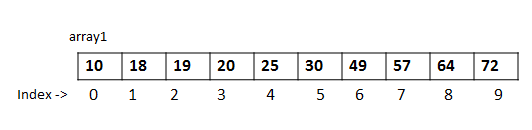 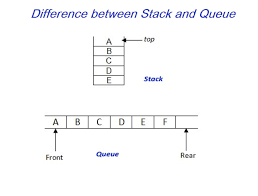 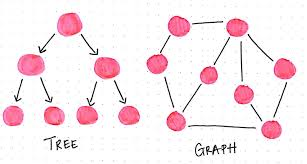 DATA STRUCTURES
Thank You